EIROPAS PARLAMENTA UN PADOMES DIREKTĪVAS 2022/2464(2022. gada 14. decembris),ar ko attiecībā uz korporatīvo ilgtspējas ziņu sniegšanu groza Regulu (ES) Nr. 537/2014, Direktīvu 2004/109/EK, Direktīvu 2006/43/EK un Direktīvu 2013/34/ESGrāmatvedības un revīzijas politikas departamentaGrāmatvedības politikas un metodoloģijas nodaļas vecākā eksperte Madara Elksne
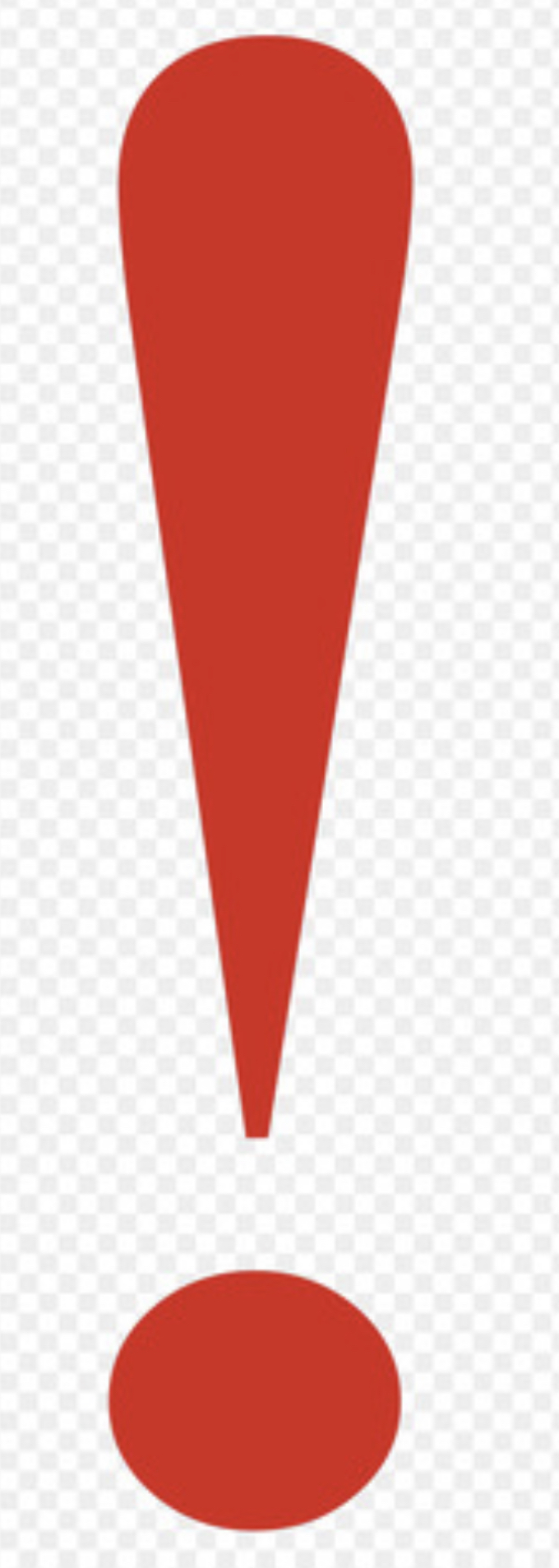 Korporatīvā ilgtspējas ziņu sniegšanas direktīva (CSRD) stājās spēkā 2023.gada 5.janvārī
Saskaņā ar CSRD dalībvalstīm (Latvijai) jāizstrādā normatīvie un administratīvie akti 18 mēnešu laikā līdz 2024.gada 6.jūlijam. CSRD tiek ieviesta pakāpeniski sākot ar 2024. pārskata gadu.

Izveidota FM darba grupa 
( notikušas 17 darba grupas sēdes)

grupas sēdēs piedalījās Tieslietu ministrijas, Latvijas Bankas, Valsts kancelejas, Valsts ieņēmumu dienesta, Latvijas Republikas Ārpakalpojuma grāmatvežu asociācijas, Latvijas Republikas Grāmatvežu asociācijas, Latvijas Zvērinātu revidentu asociācijas, Latvijas Finanšu nozares asociācijas, biedrības “Latvijas Korporatīvās sociālās atbildības platforma” pārstāvji
Attēls iegūts: https://hhc.earth/csrd-compliance/
2
CSRD būtība
CSRD paredz aizstāt Nefinanšu ziņojumu sniegšanas direktīvu:
ieviest detalizētākas ziņošanas prasības un nodrošinot, ka noteiktām sabiedrībām ir jāsniedz ziņojumi par tādiem ilgtspējas jautājumiem kā vide, sociālā joma, cilvēktiesības un pārvaldības faktori
paplašināts subjektu loks, uz kuriem attieksies CSRD prasības (lielām sabiedrībām, mazām un vidējām biržā kotētām sabiedrībām, trešo valstu sabiedrību meitas sabiedrībām un filiālēm pie noteiktiem kritērijiem)
ilgtspējas ziņojums - daļa no uzņēmuma gada pārskata, kas jāiekļauj vadības ziņojumā, tam paredzētajā atsevišķā sadaļā (bez iespējas to sagatavot atsevišķi)
ilgtspējas ziņojums jāsagatavo saskaņā ar Eiropas ilgtspējas ziņu sniegšanas standartiem
3
Noteikts ziņojuma iesniegšanas formāts (xHTML, iXBRL), tas ir gan cilvēklasāms, gan mašīnlasāms formāts, kas ļauj apvienot un efektīvi automatizēt liela apjoma informācijas apstrādi. Tā kā ilgtspējas ziņojums ir iekļauts vadības ziņojumā un līdz ar to ir gada pārskata sastāvdaļa, VID būs jāspēj pieņemt iesniegtie gada pārskati šajā formātā
Pienākums obligātam revidentam vai neatkarīgam apliecinājuma pakalpojuma sniedzējam veikt pārbaudi par ilgtspējas ziņojuma atbilstību CSRD prasībām, tostarp par  atbilstību ES ilgtspējas ziņu sniegšanas standartiem
tiks izveidots Eiropas vienotais piekļuves punkts (ESAP) publiskai finanšu un ar ilgtspēju saistītai informācijai par ES sabiedrībām, kurā tiks nodoti šie saņemtie gada pārskati
( No 2028. gada 10. janvāra dalībvalstis nodrošina pieejamību Eiropas vienotajā piekļuves punktā (ESAP), kas izveidots saskaņā ar Eiropas Parlamenta un Padomes Regulu (ES) 2023/2859)
4
[Speaker Notes: obligātais revidents sniedz atzinumu, nevis revidē ilgtspējas ziņojumu vai konsolidēto ilgtspējas ziņojumu, kā arī saskaņā ar izstrādāto nacionālo regulējumu zvērināts revidents sniegs ilgtspējas ziņojuma un konsolidētā ilgtspējas ziņojuma apliecinājumu, kas tiek sagatavots nevis revīzijas, bet pārbaudes ietvaros]
CSRD pārņemšanas virzība
Izstrādāts likumprojekts
 "Ilgtspējas informācijas atklāšanas likums" šobrīd  publicēts Vienotā tiesību aktu projektu izstrādes un saskaņošanas portālā (TAP portāls) atzinumu sniegšanai
Saistītie TA projekti - veikti  grozījumi :
Grāmatvedības likumā
Gada pārskatu un konsolidēto gada pārskatu likumā
Revīzijas pakalpojumu likumā
Finanšu instrumentu tirgus likumā 
Kredītiestāžu likumā
Apdrošināšanas un pārapdrošināšanas likumā
Ieguldījumu brokeru sabiedrību likumā
Ieguldījumu pārvaldes sabiedrību likumā
Privāto pensiju fondu likumā
Publiskas personas kapitāla daļu un kapitālsabiedrību pārvaldības likumā
5
Ilgtspējas informācijas atklāšanas mērķis
nodrošināt publiski pieejamu un salīdzināmu informāciju, lai izprastu likuma subjekta darbības ietekmi uz ilgtspējas jautājumiem un informāciju, kā ilgtspējas jautājumi ietekmē tā attīstību, darbības rezultātus un stāvokli

ilgtspējas jautājumi – vides tiesības, sociālās tiesības un cilvēktiesības, un pārvaldības faktori, tostarp ilgtspējas faktori Regulas (ES) Nr. 2019/2088 izpratnē
6
Vienotais elektroniskās ziņošanas formāts
CSRD Direktīva paredz, ka ilgtspējas ziņojumam, kas ir gada pārskata sastāvdaļa, ir jātiek iesniegtam ESEF formātā, kas noteikts Komisijas 2018. gada 17. decembra Deleģētajā regulā (ES) 2019/815, ar ko Eiropas Parlamenta un Padomes Direktīvu 2004/109/EK papildina attiecībā uz regulatīvajiem tehniskajiem standartiem par vienotā elektroniskās ziņošanas formāta specifikāciju
 (https://eur-lex.europa.eu/legal-content/LV/TXT/?uri=CELEX%3A32019R0815),
Grozījumos GPKGPL tiek paredzēts, ka tiem uzņēmumiem, kuriem ir pienākums iesniegt ilgtspējas ziņojumu, turpmāk ESEF formātā būs jāiesniedz vadības ziņojums
7
CSRD būtība – uz ilgtspējas ziņojuma apliecinājumu un apliecinājuma sniedzēju
Ilgtspējas ziņojumam būs nepieciešams saņemt neatkarīga revidenta ierobežotas pārliecības apliecinājumu, nākotnē (sākot ar 2028.gada 1.oktobri) pārejot uz pamatotas pārliecības apliecinājumu
Ilgtspējas ziņu sniegšanas apliecinājums (pakalpojums) ietver:
  ilgtspējas ziņojumā ietvertās informācijas atbilstības ilgtspējas ziņu sniegšanas standartiem pārbaudi
 ilgtspējas ziņojuma iezīmētās daļas (iXBRL) un vienotā elektroniskā formāta atbilstības pārbaudi

Veiktās pārbaudes rezultātus neatkarīgais revidents ietver savā apliecinājuma ziņojumā, kas ir atsevišķs ziņojums no revidenta ziņojuma par gada pārskatu.
CSRD prasību piemērošana
CSRD direktīvas prasības par ilgtspējas ziņojuma sagatavošanu attieksies:

2025.gadā uz 9 lielākajām sabiedriskas nozīmes struktūrām;

2026.gadā uz 15 lielākajām sabiedriskas nozīmes struktūrām un uz apmēram 160 lielākajiem uzņēmumiem;

2027.gadā uz apmēram 50 sabiedriskas nozīmes struktūrām un uz 160 lielākajiem uzņēmumiem.
9
CSRD direktīvas prasību piemērošana Latvijas uzņēmumiem
CSRD direktīvas prasības par ilgtspējas ziņojuma sagatavošanu attieksies*:

 2025.gadā uz 12 sabiedriskas nozīmes struktūrām

 2026.gadā uz 206 lieliem uzņēmumiem un lieliem koncerna mātes uzņēmumiem 78 ;

 2027.gadā uz mazām un vidējām sabiedrībām kuras pārvedami vērtspapīri iekļauti regulētajā tirgū – Latvijā subjektu skaits 

Ņemot vērā Gada pārskatu un konsolidēto gada pārskatu likuma 5.panta trešajā un ceturtajā daļā noteiktās kritēriju robežvērtības, uz doto brīdi kapitālsabiedrības, kuru pārvedami vērtspapīri ir iekļauti regulētajā tirgū, var iedalīt sekojoši:
· 6 kapitālsabiedrības atbilst mazas sabiedrības kritērijiem;· 4 kapitālsabiedrības atbilst vidējas sabiedrības kritērijiem





*Valsts ieņēmumu dienesta /Latvijas Bankas informācija
10
Eiropas Komisija 2023.gada 31.jūlijā pieņēma KOMISIJAS DELEĢĒTO REGULU (ES) 2023/2772, ar ko Eiropas Parlamenta un Padomes Direktīvu 2013/34/ES papildina attiecībā uz ilgtspējas ziņu sniegšanas standartiem (ESRS)
Priekšmets
Šīs regulas I un II pielikumā ir noteikti ilgtspējas ziņu sniegšanas standarti, kas uzņēmumiem ir jāizmanto, lai sniegtu ilgtspējas ziņas saskaņā ar Direktīvas 2013/34/ES 19.a un 29.a pantu, ievērojot Direktīvas (ES) 2022/2464 5. panta 2. punktā minēto grafiku.
Stāšanās spēkā un piemērošana
Šī regula stājas spēkā trešajā dienā pēc tās publicēšanas Eiropas Savienības Oficiālajā Vēstnesī.
To piemēro no 2024. gada 1. janvāra un attiecina uz pārskata gadiem, kas sākas 2024. gada 1. janvārī vai vēlāk.
Šī regula uzliek saistības kopumā un ir tieši piemērojama visās dalībvalstīs.
Eiropas ilgtspējas ziņu sniegšanas standarti (ESRS)
11
ES ilgtspējas ziņu sniegšanas standarti (1)
ESRS iedalās trīs grupās: 
transversālie,
 tematiskie
nozaru standarti
ESRS aptver :

vides, sociālos ,pārvaldības jautājumus,
klimata pārmaiņas, bioloģisko daudzveidību,
cilvēktiesības
12
[Speaker Notes: Eiropas Komisija 2023. gada 31. jūlijā pieņēma Eiropas ilgtspējas ziņu sniegšanas standartus (ESRS), saskaņā ar kuriem sabiedrības, uz kurām attiecas CSRD , sagatavos ilgtspējas ziņojumu. Tas iezīmē vēl vienu soli uz priekšu pārejā uz ilgtspējīgu Eiropas Savienības ekonomiku. Eiropas ilgtspējas ziņu sniegšanas standarti aptver vides, sociālos un pārvaldības jautājumus, tostarp klimata pārmaiņas, bioloģisko daudzveidību un cilvēktiesības. 

Līdz šim uzņēmumi īstenoja nefinanšu ziņošanu, balstoties uz brīvprātīgajiem standartiem. Jaunā direktīva iezīmē svarīgu soli ceļā uz konsekventu un globāli saskaņotu ilgtspējas un vides, sociālās atbildības un pārvaldības praksi. Ieviešot ilgtspējas informācijas pārredzamības un salīdzināmības regulējumu, tiks sekmēta ne tikai investoru un citu ieinteresēto personu uzticība uzņēmumiem, bet arī atbildīga uzņēmējdarbība.
Korporatīvās ilgtspējas ziņu sniegšanas direktīvas prasības un standarti Korporatīvās ilgtspējas ziņu sniegšanas direktīva ir tiesību akts, kas nosaka pienākumu ziņot, savukārt Eiropas Ilgtspējas ziņu sniegšanas standarti, kurus 2023. gada 31. jūlijā pieņēma Eiropas Komisija, sniedz norādījumus, kā ziņot. 
Standarti iedalās trīs grupās: 
transversālie, tematiskie un nozaru standarti. 
Šobrīd jau ir pieejami transversālie un tematiskie standarti, savukārt nozaru standarti sekos 2024. gadā. Standarti nodrošinās vienotu ilgtspējas ziņošanas pieeju visās Eiropas Savienības dalībvalstīs un ļaus iegūt precīzākus, konsekventākus un salīdzināmākus datus par ilgtspējas jautājumiem. 
1. Transversālie standarti (ESRS 1 un ESRS 2) izskaidro jēdzienus, definē vispārīgus principus un pieeju ilgtspējas ziņošanai, tostarp nosaka, ka uzņēmumiem jāapraksta sava vērtības ķēde, darījumdarbības (biznesa) modelis utt. Tāpat šie standarti nosaka, ka uzņēmumam jāveic dubultā būtiskuma novērtējums, jānorāda, vai un kā tas ieklausās ieinteresēto pušu viedoklī, kā arī jānosaka atbildības ilgtspējas jautājumos. Šie standarti attieksies uz visiem, kam jāīsteno korporatīvās ilgtspējas ziņošana. Eiropas ilgtspējas ziņu sniegšanas transversālie standarti nosaka informācijas atklāšanas prasības attiecībā uz:
 ● stratēģiju, darījumdarbības modeli un vērtību ķēdi; 
● būtiskuma novērtējumu uzņēmuma ilgtspējas ietekmei, riskiem un iespējām, un mijiedarbību ar stratēģiju, un darījumdarbības modeli;
 ● ieinteresēto personu intereses un viedokļu apzināšanu; 
● administratīvo, vadības un uzraudzības struktūru funkcijām attiecībā uz ilgtspējas jautājumiem. 
2. Tematiskie standarti nosaka ziņošanas prasības atbilstoši uzņēmuma ietekmei. Piemēram, ja uzņēmums saskaņā ar būtiskuma novērtējumu būs identificējis nozīmīgu ietekmi attiecībā uz piesārņojumu, ziņojumā būs jāietver informācija par tematisko standartu “E2 Piesārņojums”, piemēram, rīcībpolitiku, atbildību, iekšējām procedūrām, noteiktiem mērķrādītājiem utt. 
Atbilstoši tematiskajiem standartiem uzņēmumam būtiskajos ilgtspējas aspektos būs jāatklāj informācija par:
 ● pārvaldības procesiem, kontroles mehānismiem un procedūrām;
 ● stratēģiju; 
● ietekmes, riska un iespēju pārvaldību; 
● mērķrādītājiem un mērķiem. 
3. Nozaru standarti, kuri tiks apstiprināti vēlāk, noteiks ziņošanas prasības konkrētu nozaru uzņēmumiem. Šobrīd plānots, ka šādi specifiski standarti tiks piemēroti pārtikas un dzērienu ražošanas, transporta u. c. uzņēmumiem.]
ES ilgtspējas ziņu sniegšanas standarti (2)
13
[Speaker Notes: Vispārīgā informācija  -ESRS 1,2
Vide-ESRS E1-E5
Sociālie ESRS S1-ESRS S4
Pārvaldības-ESRS G1]
Likumprojekta «Ilgtspējas informācijas atklāšanas likums» saturs
I nodaļa Vispārīgie noteikumi (1. - 3. pants)
II nodaļa Ilgtspējas ziņojuma un konsolidētā ilgtspējas ziņojuma saturs (4. - 9. pants) 
III nodaļa Ilgtspējas ziņu sniegšanas standarti un vienotais elektroniskais formāts (10. - 12. pants) 
IV nodaļa Ilgtspējas ziņojumi attiecībā uz trešās valsts sabiedrības meitas sabiedrībām un trešās valsts sabiedrības filiālēm (13. - 15. pants) 
V nodaļa Ilgtspējas ziņojuma un konsolidētā ilgtspējas ziņojuma atbilstības apliecinājums (16. - 17. pants) 
Pārejas noteikumi
14
Paldies!